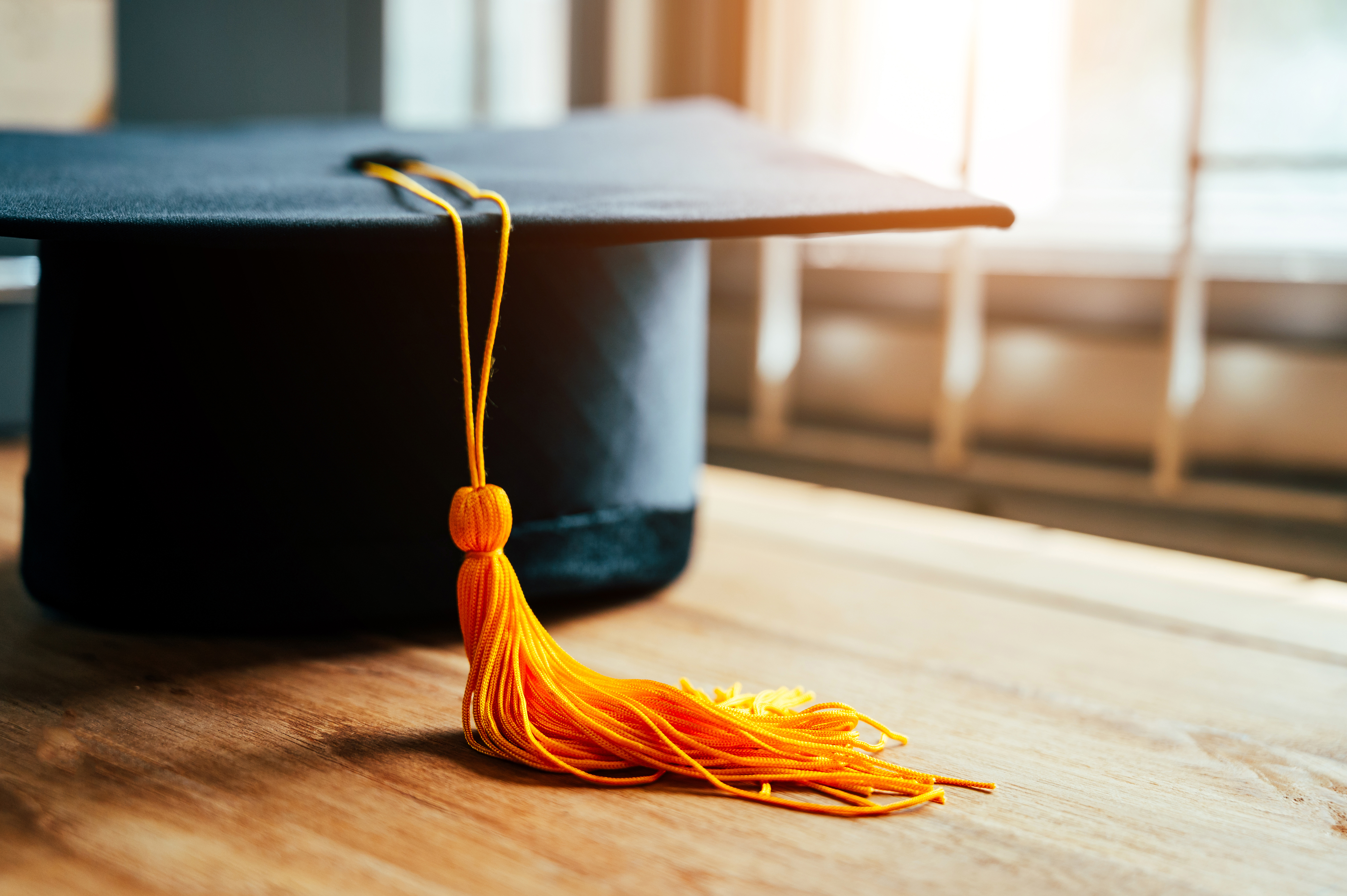 COLLEGE 101 what you need to know about applying to college
Presented by your counselor: 
Mrs. McLaughlin
What are we going to talk about today
College Options
Do I want/need to go to college?
University or Community College?
Where? What? How? When?
Stay in state? Apply out of state?
College Application Process
Direct Application, Common App, Coalition App
ACTs/SATs
Letters or Recommendation
Essays
Financial Aid/Scholarships
NV Promise & Millennium
Senior Meetings
https://www.washoeschools.net/nscounseling
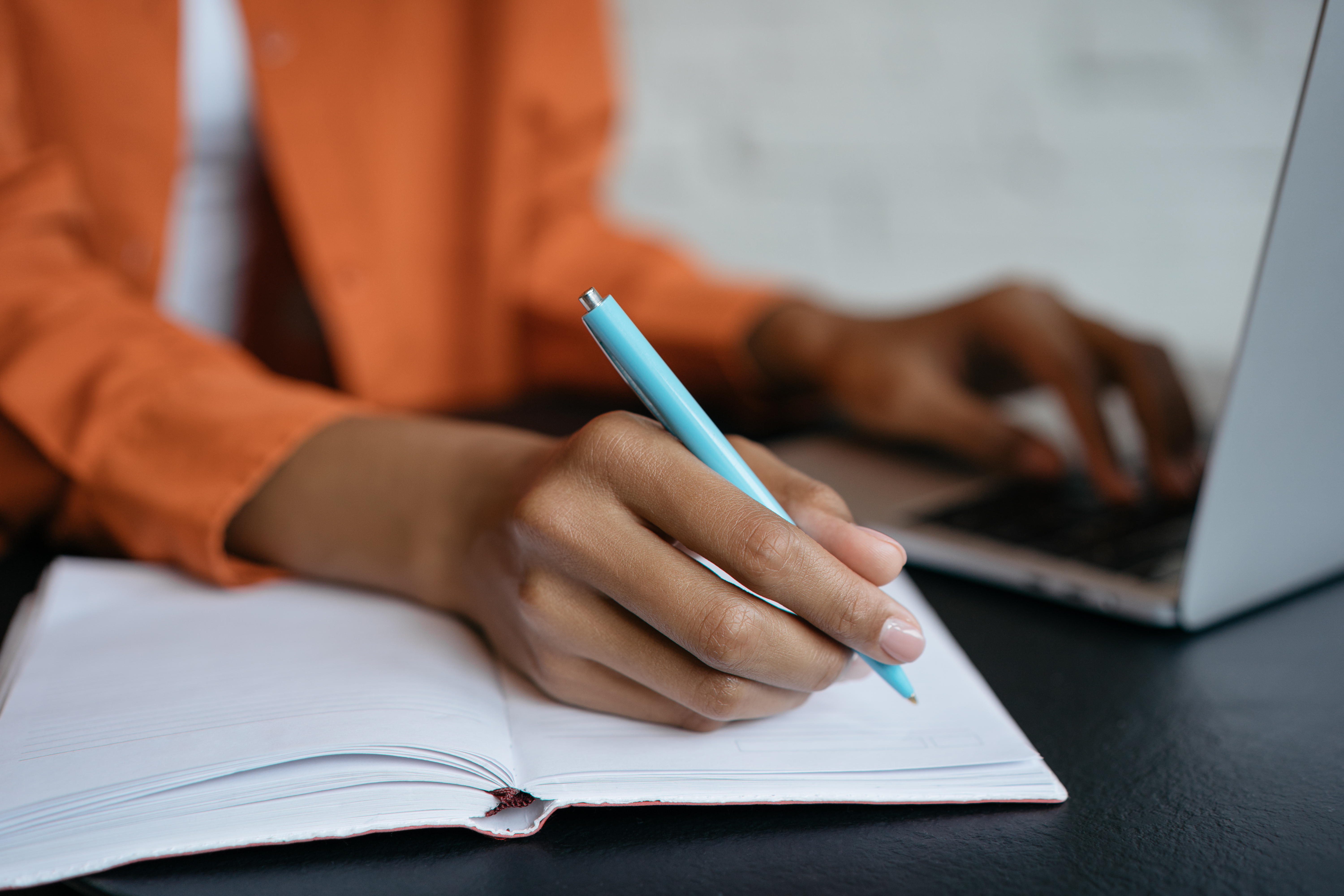 Things to ask yourself
You have a lot of options: Do your research!
What do you want to do?
Unsure? Use tools to help you consider different options…
Nevada Career Explorer
Career One Stop
Pathful
University bound or Community College bound????
Looking at trade school or a career college, senior presentation in the fall will address these options further.
Examples:  CCNN, Milan Institute, Carrington College, Redkin, Apprenticeships, Construction, etc.
https://www.washoeschools.net/nscounseling
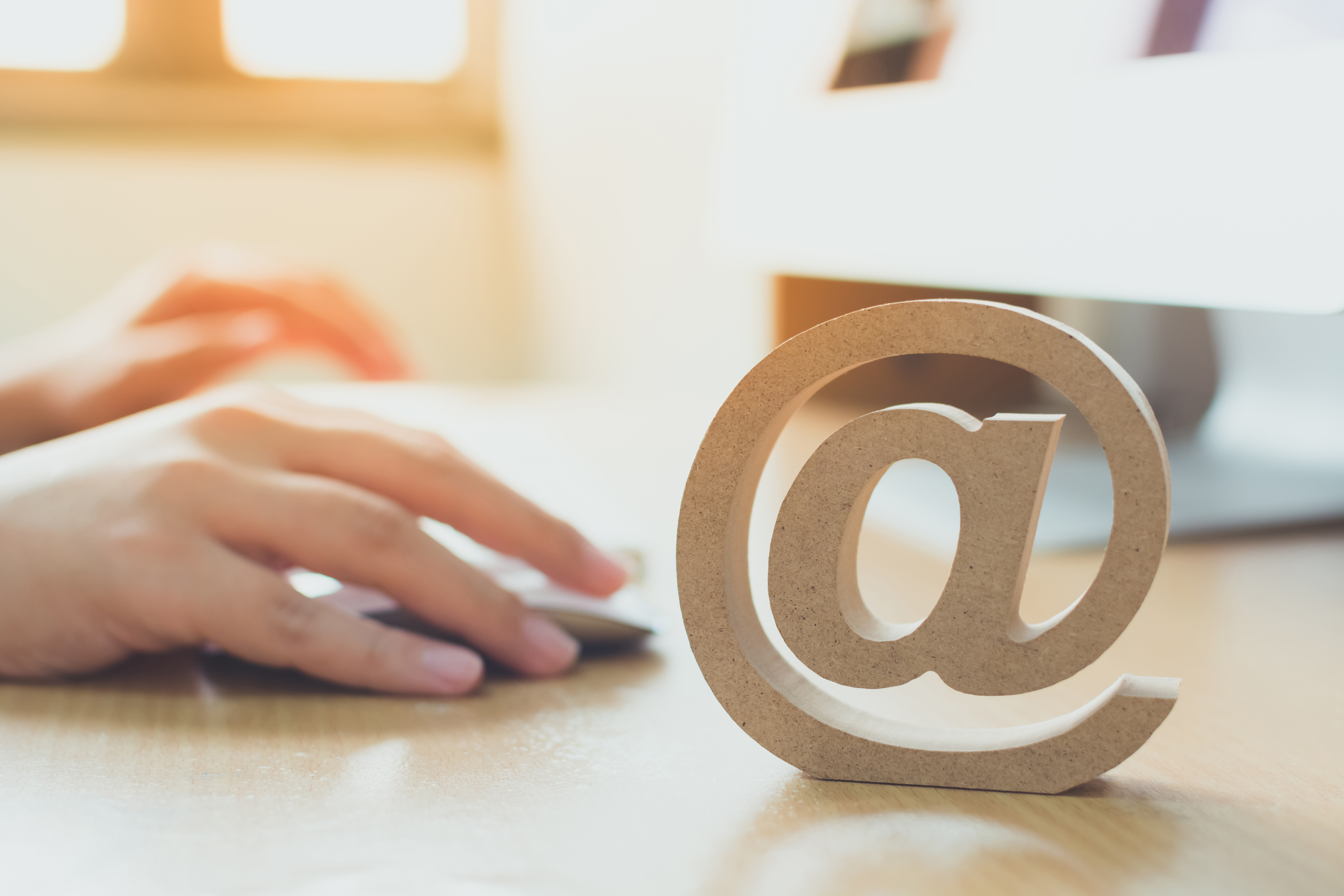 Communication
Consider creating a new, professional sounding email address that the student uses for anything related to college (getting information, applying, scholarships, etc.)
It may keep information from getting missed
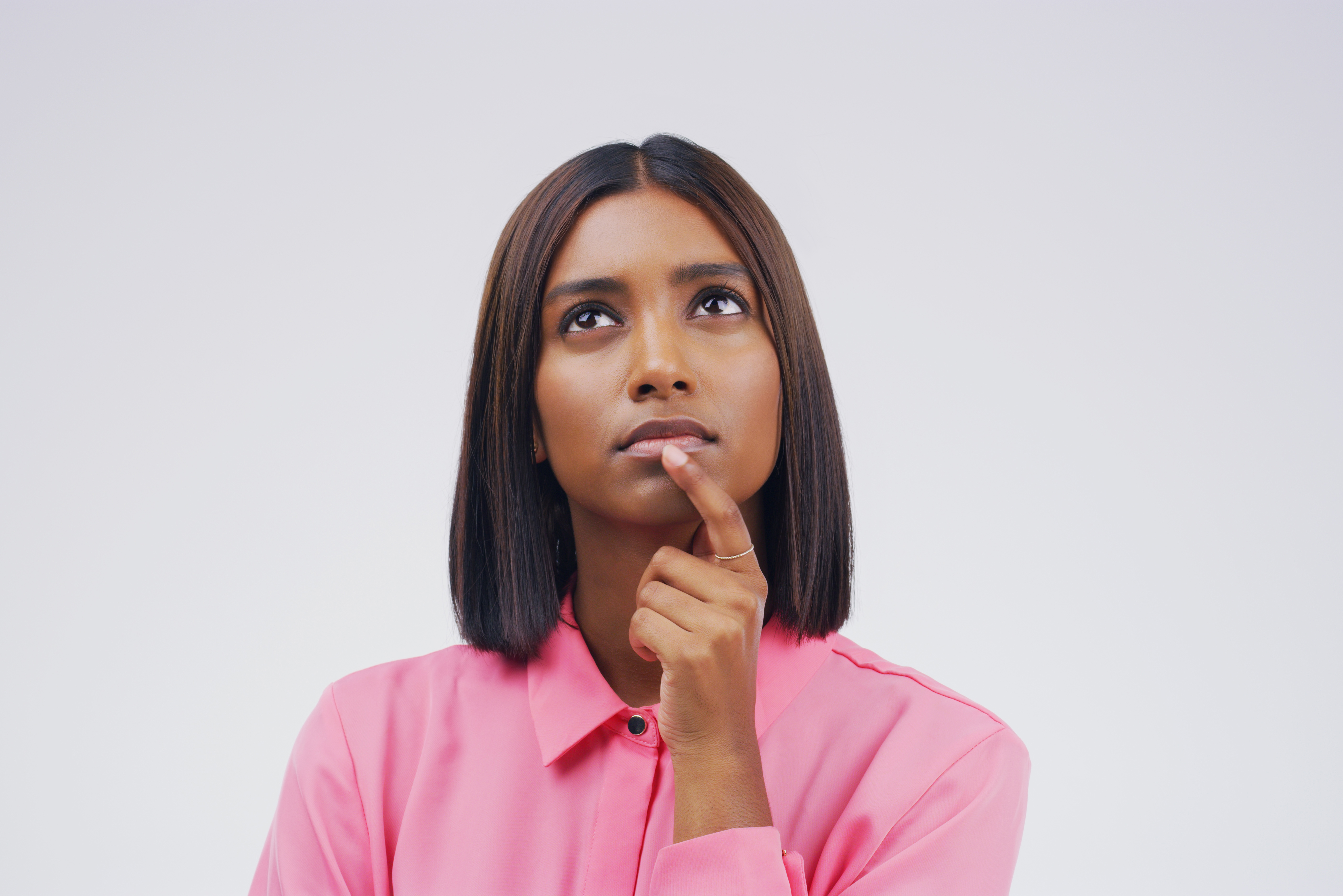 What to Choose?
University
Community College
CAREER COLLEGE
Bachelor degrees and higher (Masters/PhDs)
Typically takes at least 4 years to earn a degree
More academic options/majors to choose from
Some careers require a 4+ year degree
Bigger campus; more people (public); more of the “College Experience”
More resources (on campus housing, scholarships; tutoring; study abroad, etc)
Competitive Sports more likely
Selective admission requirements (GPA; Course Requirements (ie language)
Can be competitive
Typically, larger class sizes (public)
Higher costs
2-year degrees or certificates
Generally, for profit schools
Higher costs
Can generally complete program in less time
Offers flexible schedules
Typically, smaller classes
Some programs assist with job placement
Be sure of accreditation (stay w/reputable schools)
No selection criteria aside from a High School Diploma or HSE
Typically, smaller classes
Less of a social “Campus Life”
Lack of competitive sports
Lack of on campus housing
Likely unable to transfer credits
Local: Career College of Norther NV,  Carrington College, etc
Associate degrees; certifications; trade programs; some offer 4-year degrees
Certifications can take as little as a few months; trade program and degrees are typically 2 years; some limited 4-year degrees available
Offers a more flexible schedule 
Allows students more time to explore university options and utilize transferable credits
No selection criteria aside from a High School Diploma or HSE
Typically, smaller classes
Less expensive
Less of a social “Campus Life”
Lack of competitive sports
Lack of on campus housing
TMCC/WNC/CSN/GBC
https://www.washoeschools.net/nscounseling
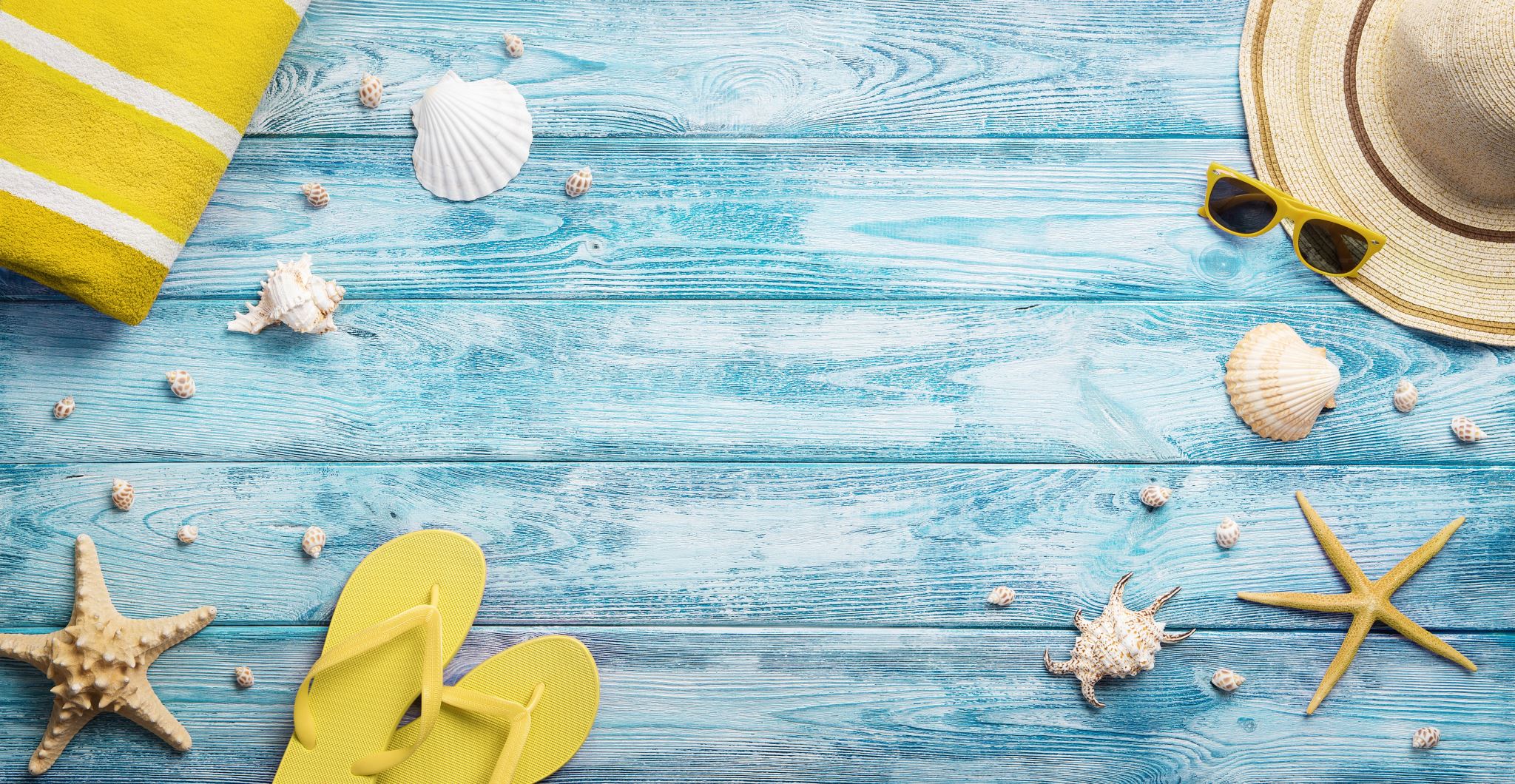 STarting Today TIMELINE
Research your schools: admissions requirements, what’s important to you, etc. 
Create a list of schools you’re interested in.
Make campus visits: Schedule through admissions!  These can usually be scheduled online through the school’s admissions website.
Identify which schools need a letter of recommendation: so you can prepare your recommenders ahead of time. 
Narrow down your list:  Generally students will apply to 3 -6 schools.  A lot of students’ list may include 1 or 2 “reach” schools, but should always include at least 1 “safety” school.
Work on application timeline: KNOW YOUR DUE DATES!
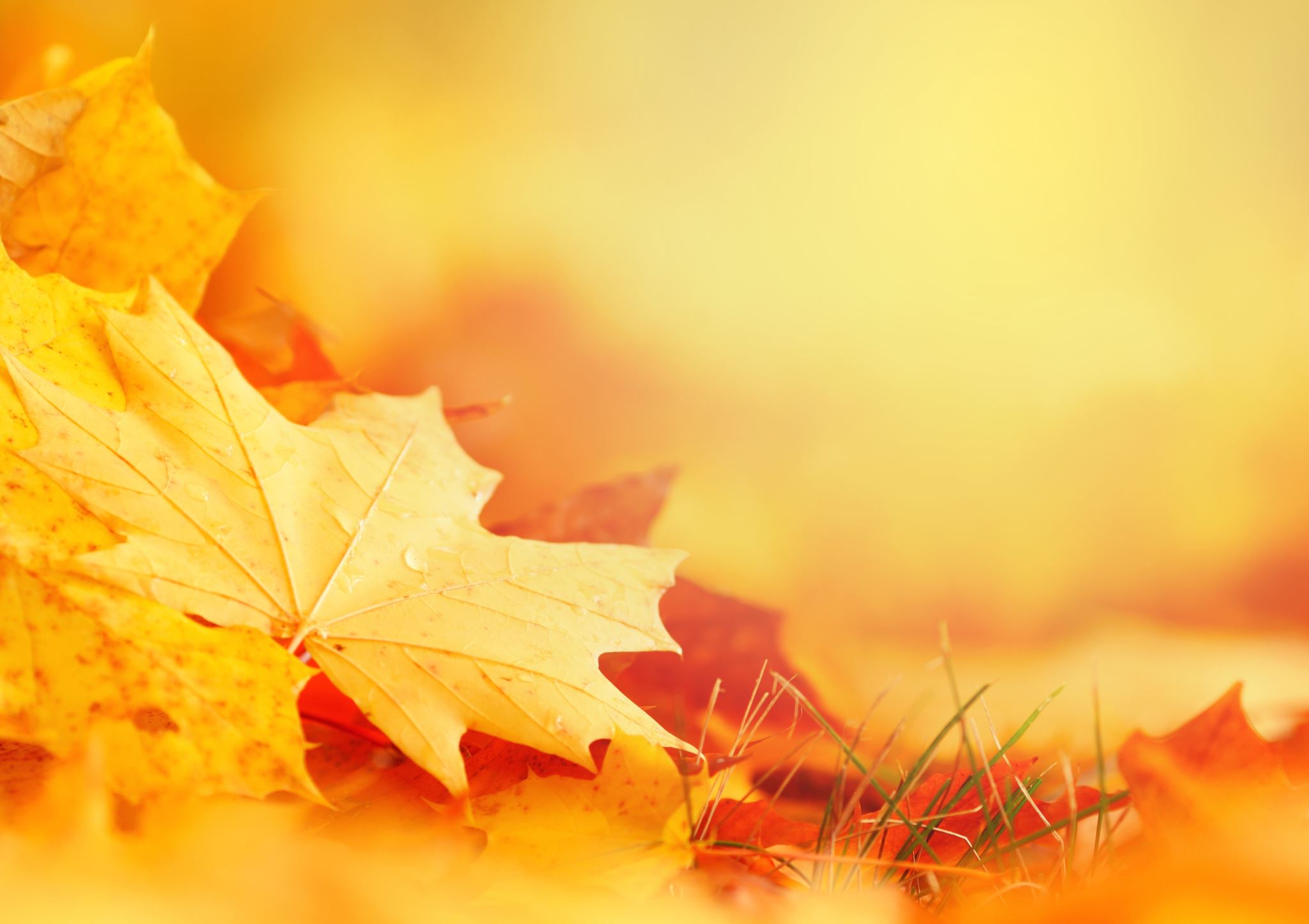 Fall timeline
Schedule and attend your senior meeting with me: discuss graduation and post high school planning. 
Request: Letter of recommendation, if needed 
Sign up to retake a standardized test (ACT/SAT), if needed. (www.actstudent.org , www.collegeboard.com) 
Attend a Financial Aid Night, usually in September.
Send in test scores (from the testing agency) and transcripts (through Scribs)
Begin working on the FAFSA October 1.  Submit as soon as possible to maximize aid 
Wrap up your applications: November 1st for most Early Action Deadlines.
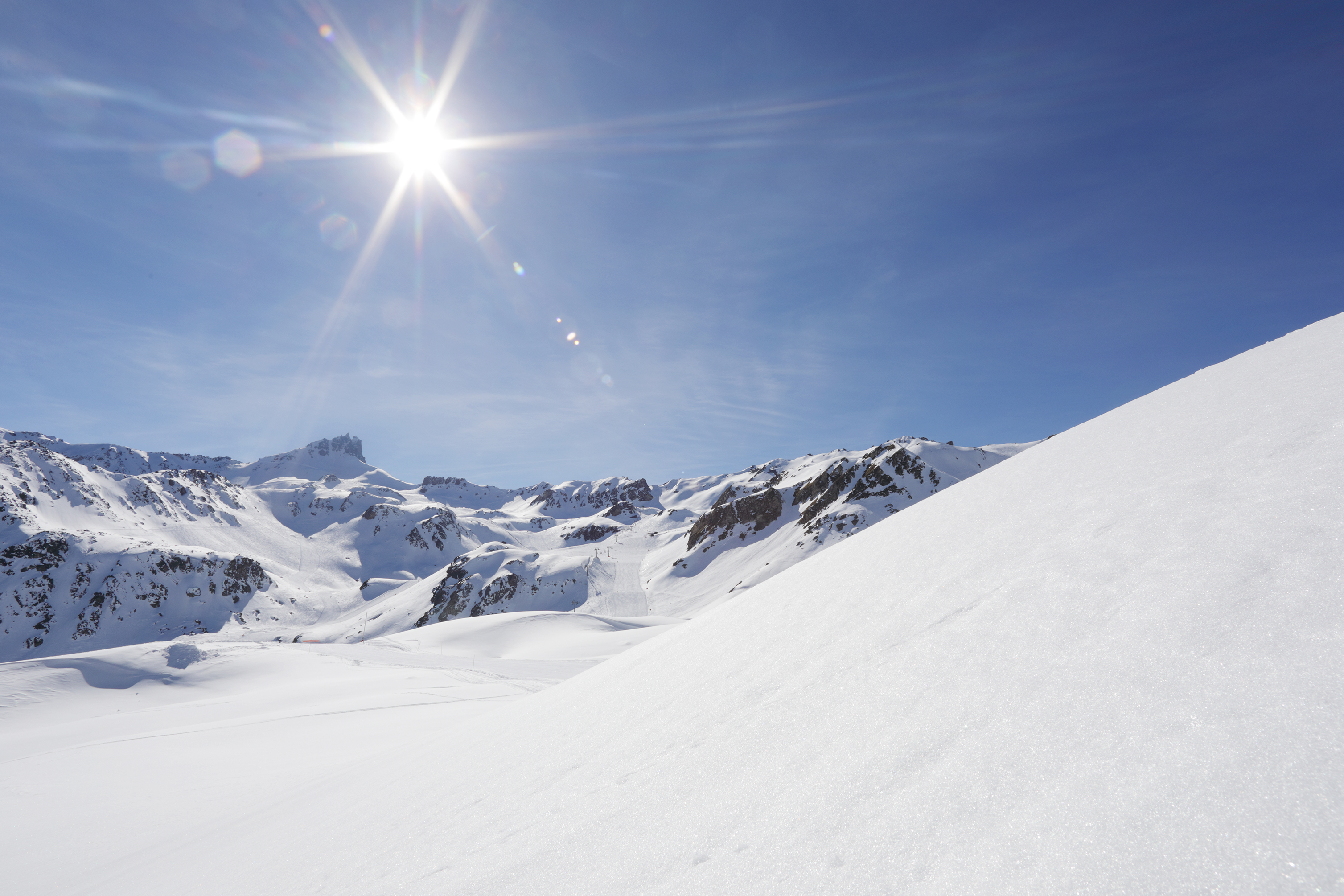 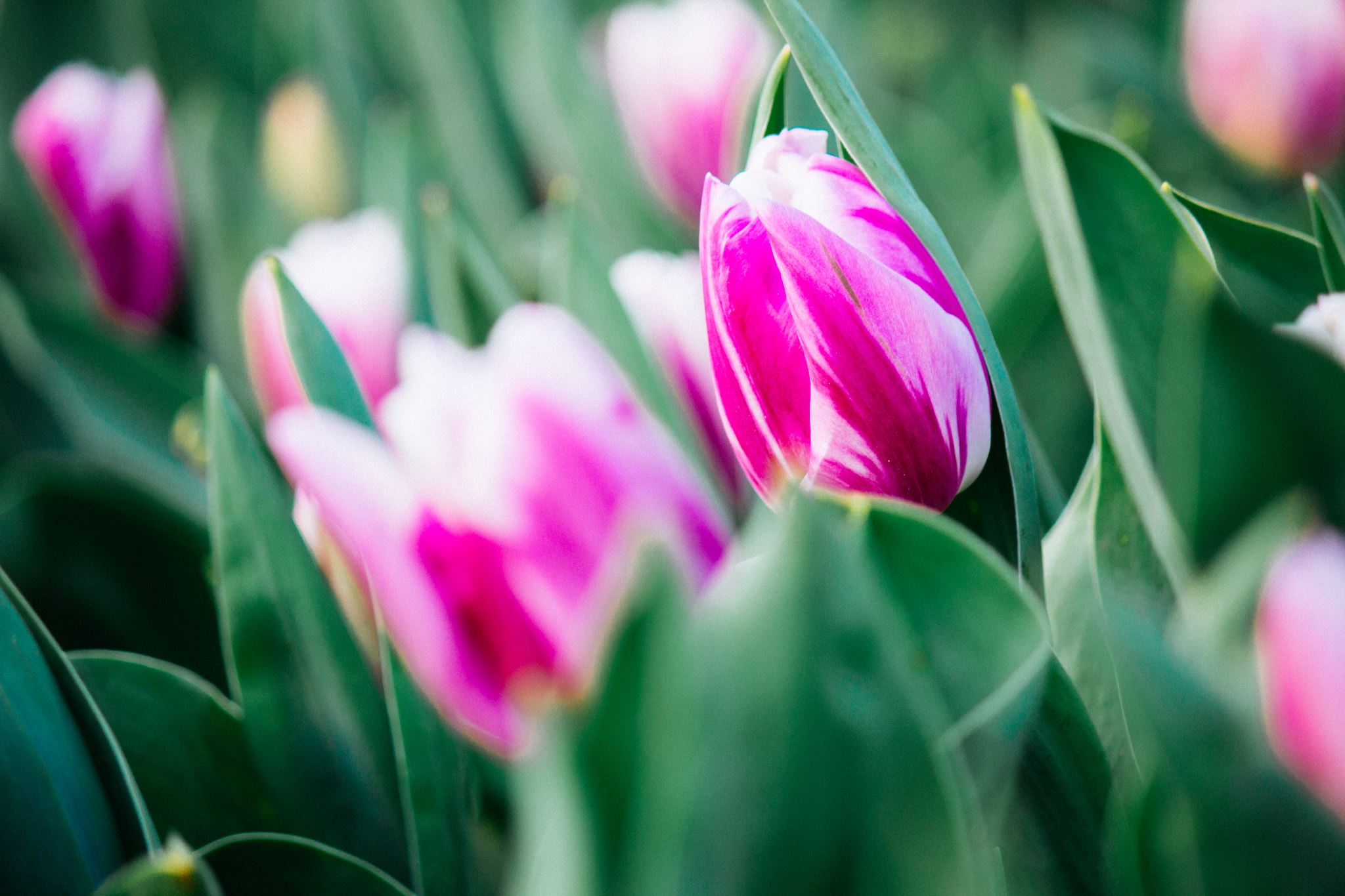 Winter/spring timeline
DECEMBER
Finish the applications for schools with a later deadline
Sign up for the SAT/ACT if you need to retake it
Apply for scholarships!
       JANUARY
Apply for scholarships!
       WINTER/SPRING
Contemplate your decisions with your family
Apply for scholarships!
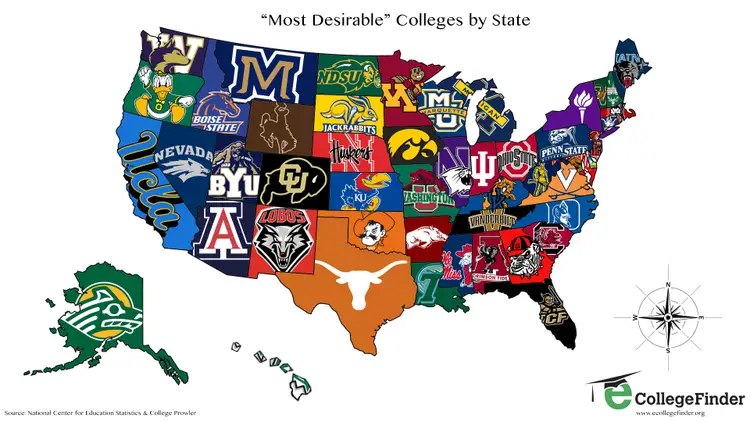 Research!!!!
Helpful websites:
Big Future: https://bigfuture.collegeboard.org/
NICHE: https://www.niche.com/
Cappex: https://www.cappex.com/
WUE: https://www.wiche.edu/tuition-savings/wue/
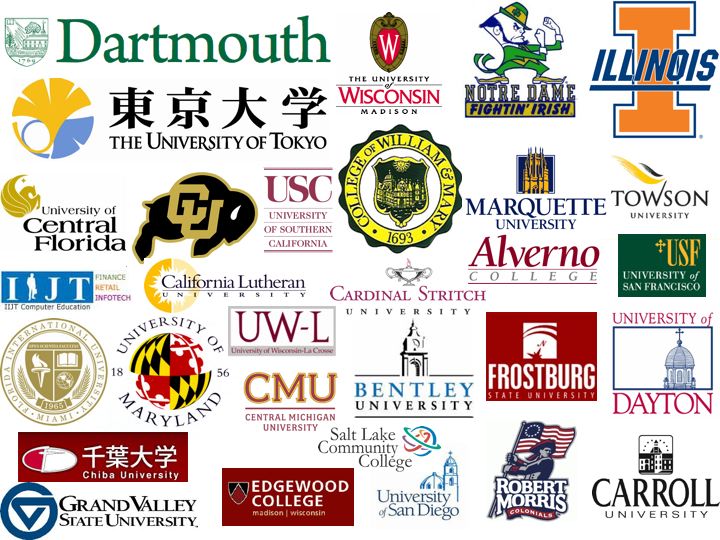 HOW DO I FIGURE OUT WHAT IS THE RIGHT SCHOOL FOR ME?
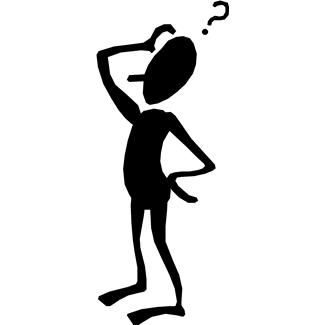 Know your GPA, ACT/SAT score, career goals, and strong subjects
Identify your requirements: type of college(2 year, 4 year, public, private, etc), geographic location, size, price range, entrance requirements, majors and career information, selectivity, school activities
Research each school
Visit the campus
Know how colleges evaluate you: academic record, rigor, test scores, auditions/portfolios, recommendations, extracurricular activities, majors, number of applicants, etc.
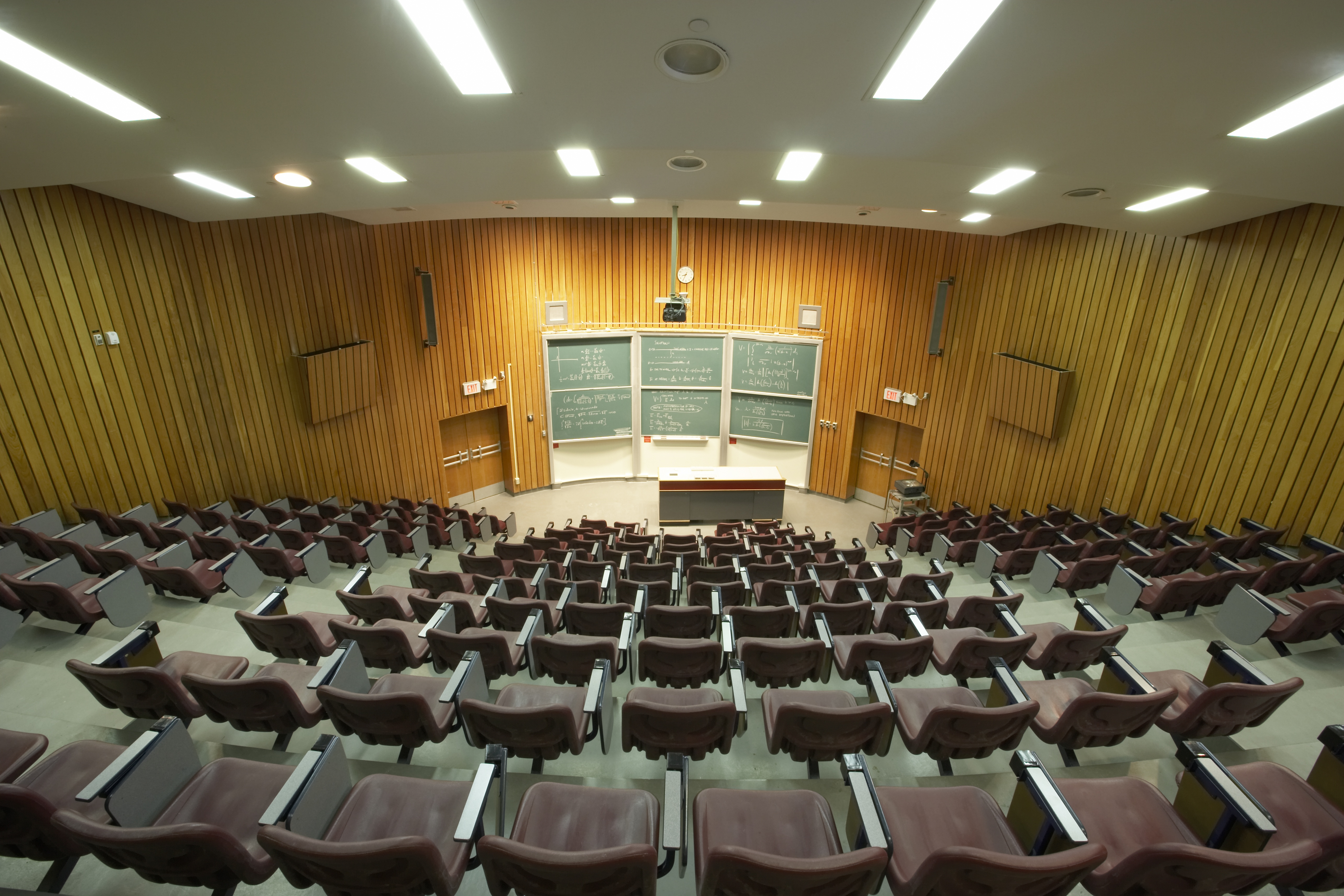 High School Transcript
Colleges will want to know your GPA and class rank.  They will also use your transcript to evaluate how many academic/core classes you’ve taken as well as how rigorous your high school career has been (including your senior year).  As a rule of thumb, students should take 3-4 core classes each semester. Most importantly for competitive universities.
Colleges will look for trends.  They like to see a consistent GPA and an upward trend in grades.
Occasionally a student has a bad trimester that could bring up red flags to a college.  This isn’t necessarily a deal-breaker so long as the student can explain to the college what the extenuating circumstances were.
Standardized Test Scores (if required)
Extracurricular Activities and Community Service
Letters of Recommendation (if required)
Essays (if required)
Expressed desire to attend that particular school
Any Additional Admissions Criteria.  Can you show your uniqueness?
Criteria for College Admission
How and When to Apply to College
HOW TO APPLY TO COLLEGE:
All college applications will be done online.  Online applications are generally found on either the home page or admissions page on a college’s website.  
More selective schools, use the Common App.  The Common App is one application that several hundred colleges will use.  It is generally a much more extensive application than others.
Apply directly to the college, when possible.
WHEN TO APPLY TO COLLEGE:
There are generally 3 different types of admissions: Rolling Admission, Early Action, and Early Decision.
Rolling Admission: There is no set deadline but still plan on submitting by Nov 1st
Early Action: There is a set deadline, usually November 1st
Early Decision: There is a set deadline and this decision is binding
Pay attention to each school’s application deadlines
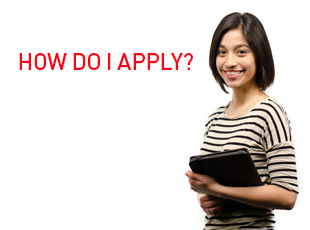 How to Send your Transcript
Each college you apply to will need a copy of your transcript in order for your application to be complete.  Students must you the district SCRIBS site to send their transcripts electronically to colleges. Your counselor is not responsible for sending transcripts.
https://washoeschoolsnv.scriborder.com/
The students will also use this route to send their final transcripts at the end of the year to the college they will be attending.
What is a transcript?
Weighted and Unweighted GPAs
Class Rank (weighted and unweighted)
No Test Scores are reported on transcript
Test scores and how to send them
ACT w/writing IS a graduation requirement. If you did not take it last spring, you will have to take it this year to graduate.
Do you need to take the SATs? 
Previously was recommended, but now optional as most schools are not currently requiring scores for admission. 
If you choose to take it, you must register yourself at https://www.collegeboard.org/
If you want to retake the ACTs or do not want to wait until Spring, you must register yourself at act.org. For meeting graduation requirements, you must sign up for the ACT w/Writing.
Fee waivers are limited: email me to make a request
Research your colleges to see if they are test optional, most major universities are still test optional but may want test scores for course placement or scholarship opportunities.
If you did not select your college/universities during the spring ACT test, then you will need to send them in the fall, if needed.  You will need to go to www.collegeboard.org or www.actstudent.org to have your test scores sent to each school you apply to.  Your scores are not sent through the guidance office, nor do they appear on your transcript. 
NOT required at UNR/UNLV or NV Community Colleges but can be used for placement into college level Math and English
https://www.washoeschools.net/nscounseling
Letter of Recommendation
Not every school requires them.  Find out who you need a letter from (counselor, core teacher, etc.).  
Generally, if schools require a letter, it will be from a core teacher
During the summer or at the beginning of the school year, email this person and ask if they can write you a positive letter of recommendation. They will most likely give you a form to complete in order to get additional information from you or you can use this Senior Profile   (on the NS website).
In September of your senior year: remind them about your letter, inform them of the deadline, and ask if they need any additional information from you.
Don’t assume your counselor is writing a letter for you.  You still need to ask them.
Don’t ask them 2 weeks prior to needing the letter.  Give these people plenty of notice.
Write them a thank you note :) 

.
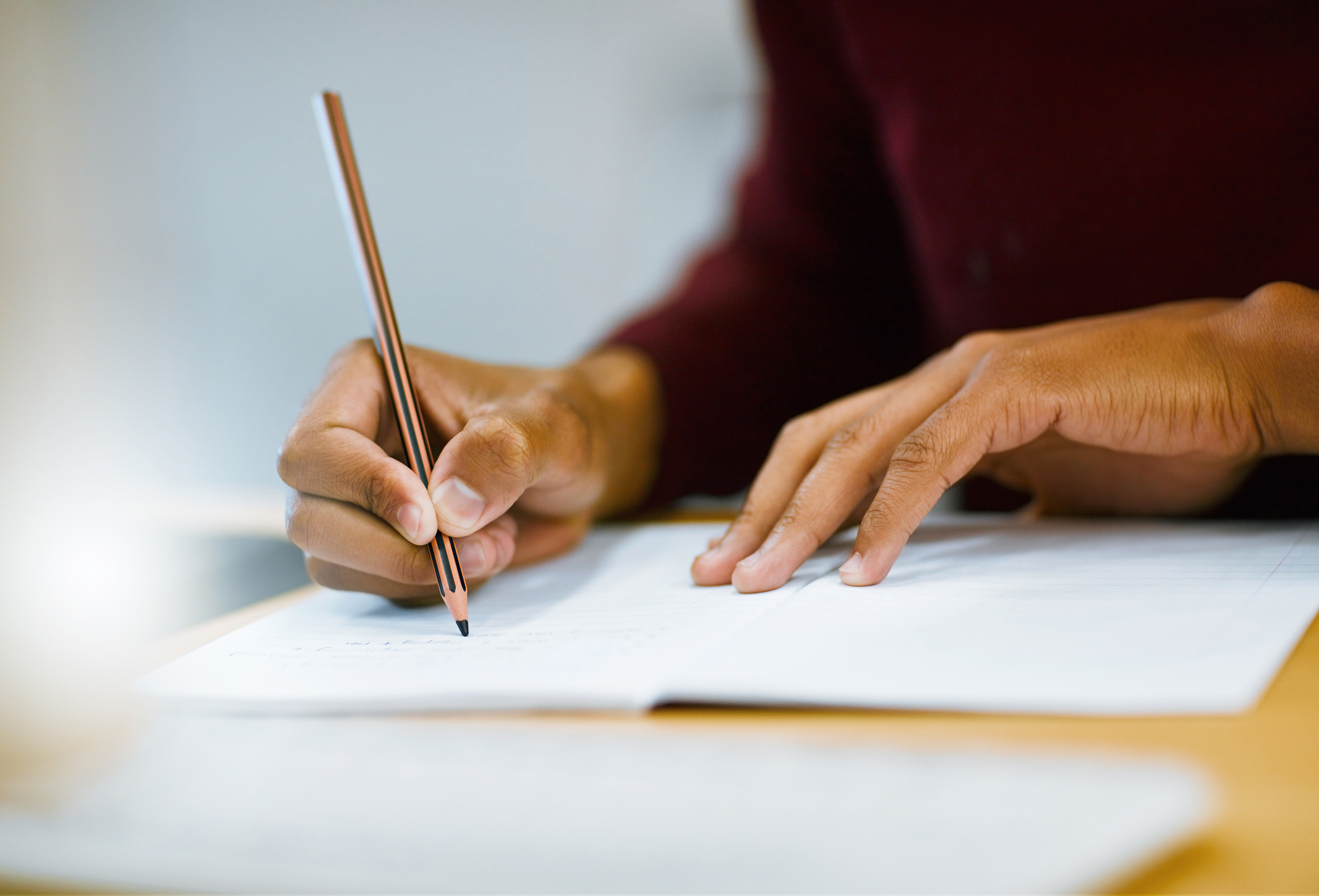 Essay Writing Tips
Answer the question
Be authentic
Don’t wait
Avoid re-writing your accomplishments.  The goal is to bring another dimension to your application.
Make sure not to lose your voice when others edit your essays
There is no right answer
When writing an essay for a particular school, tailor that essay for that school.  Why would you be a great fit at that school?  What do you know about or have done at that school?  Research your school before writing their essay.
What makes you unique?  Colleges may be reading 50,000 essays.  How do you separate yourself?
PROOFREAD/SPELL CHECK/GRAMMAR
Essay Writing Tips. Ann Arbor: U of Michigan, n.d. Print.
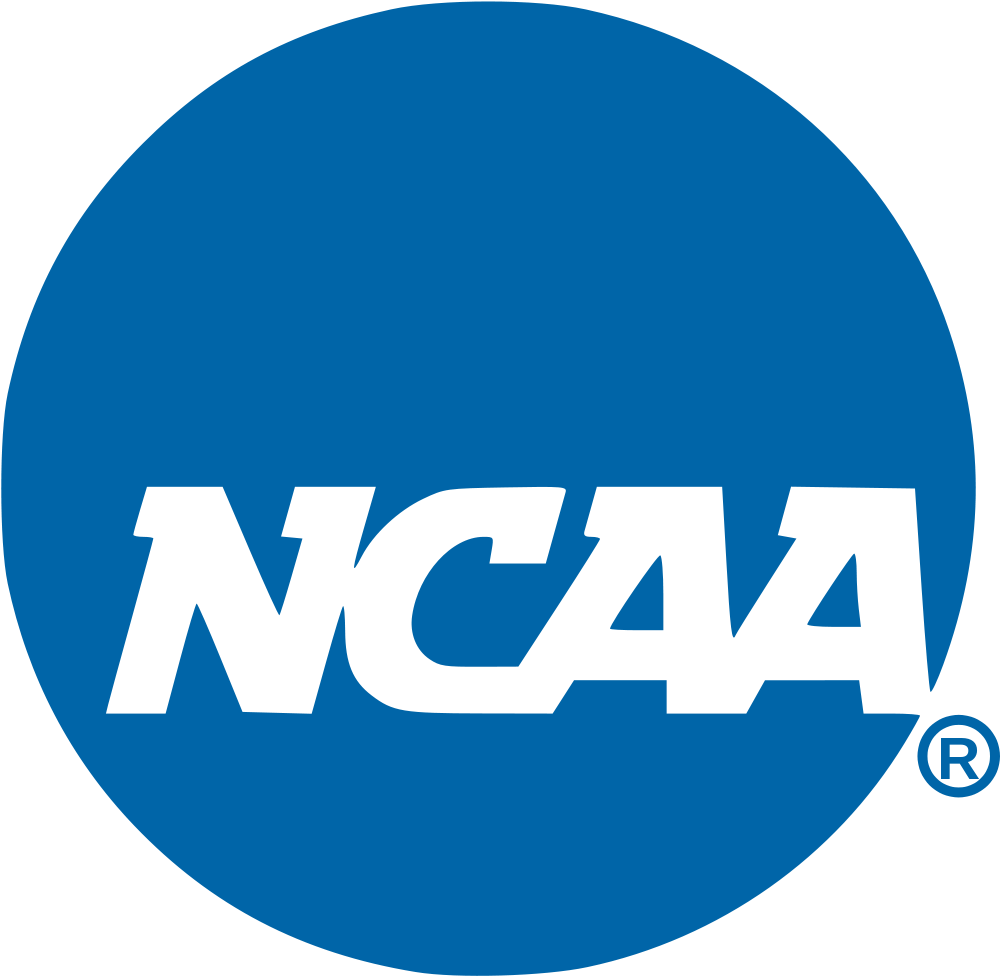 NCAA Eligibility
All Division I and Division II student athletes must pass 16 NCAA approved courses (#) (in the correct areas) and earn at least a 2.3 GPA (DI) or a 2.0 GPA (DII),  and meet the corresponding score on either the ACT or the SAT in order to be eligible to participate in a college sport.
DIVISION II:
3 credits of English
2 credits of Math
2 credits of Natural/Physical Science
3 additional credits of English, Math, or Natural/Physical Science
2 credits of Social Science
4 additional credits of approved courses

DIVISION III:
Division III college-bound student-athletes are not certified by the NCAA Eligibility Center because Division III colleges and universities each set their own admissions standards.
DIVISION I:
4 credits of English
3 credits of Math
2 credits of Natural/Physical Science
1 additional credit of English, Math, or Natural/Physical Science
2 credits of Social Science
4 additional credits of approved courses
10 of these credits must be taken prior to your senior year
7 of these 10 must be in the areas of English, Math, and Science
These 10 credits are locked in in terms of grades
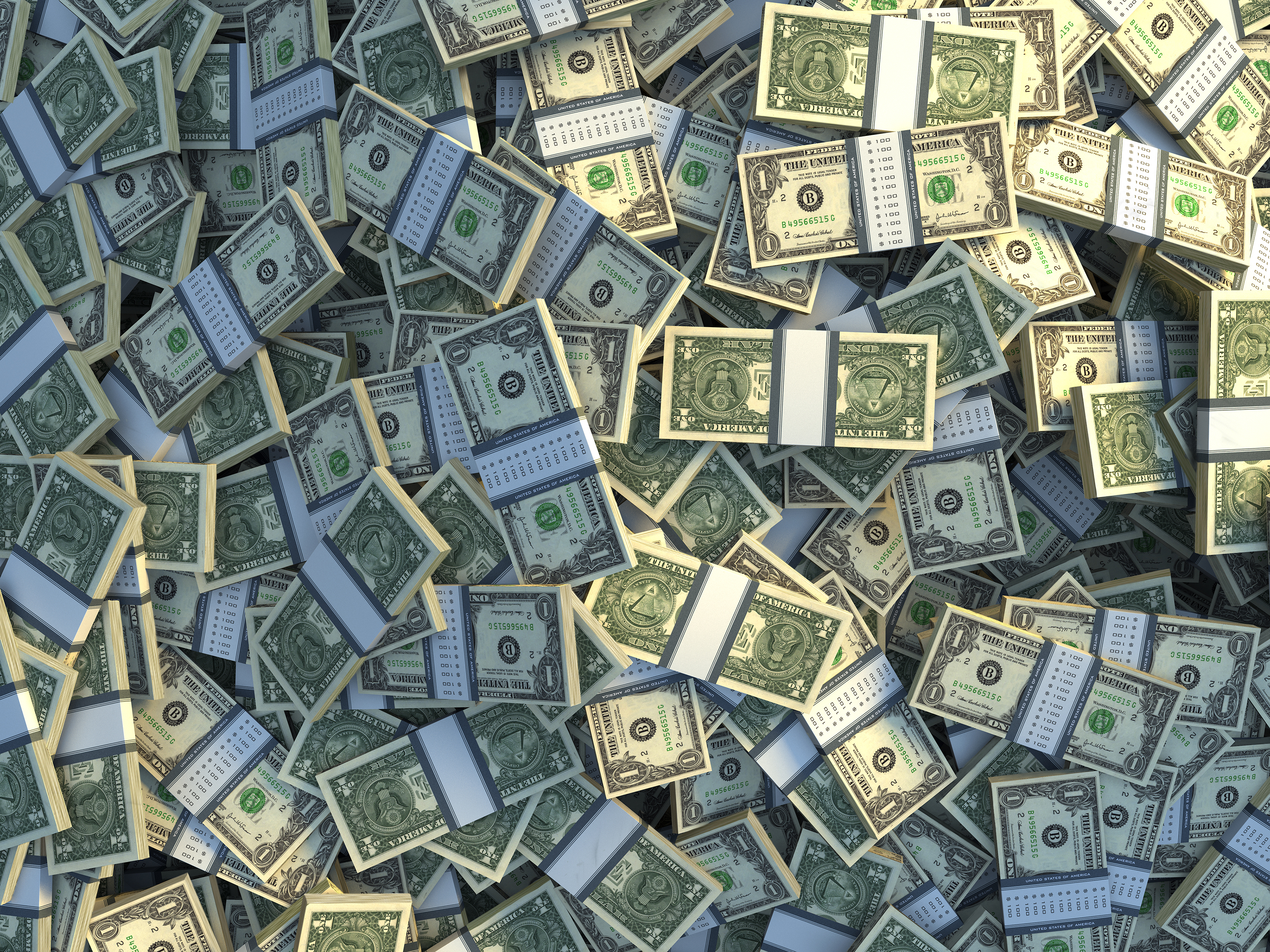 HOW TO PAY FOR COLLEGE
Grants, Scholarships and Loans: What’s the difference?
FAFSA: Free Application For Federal Student Aid
Be on top of it! You can fill it out starting October 1st
TMCC and UNR will be holding FAFSA application workshops. Check counseling website for links (Dates TBD).
Go to FAFSA.gov
Beware any other FAFSA sites as they typically charge fees
Most scholarships require you to fill out the FAFSA
Fill out regardless of income
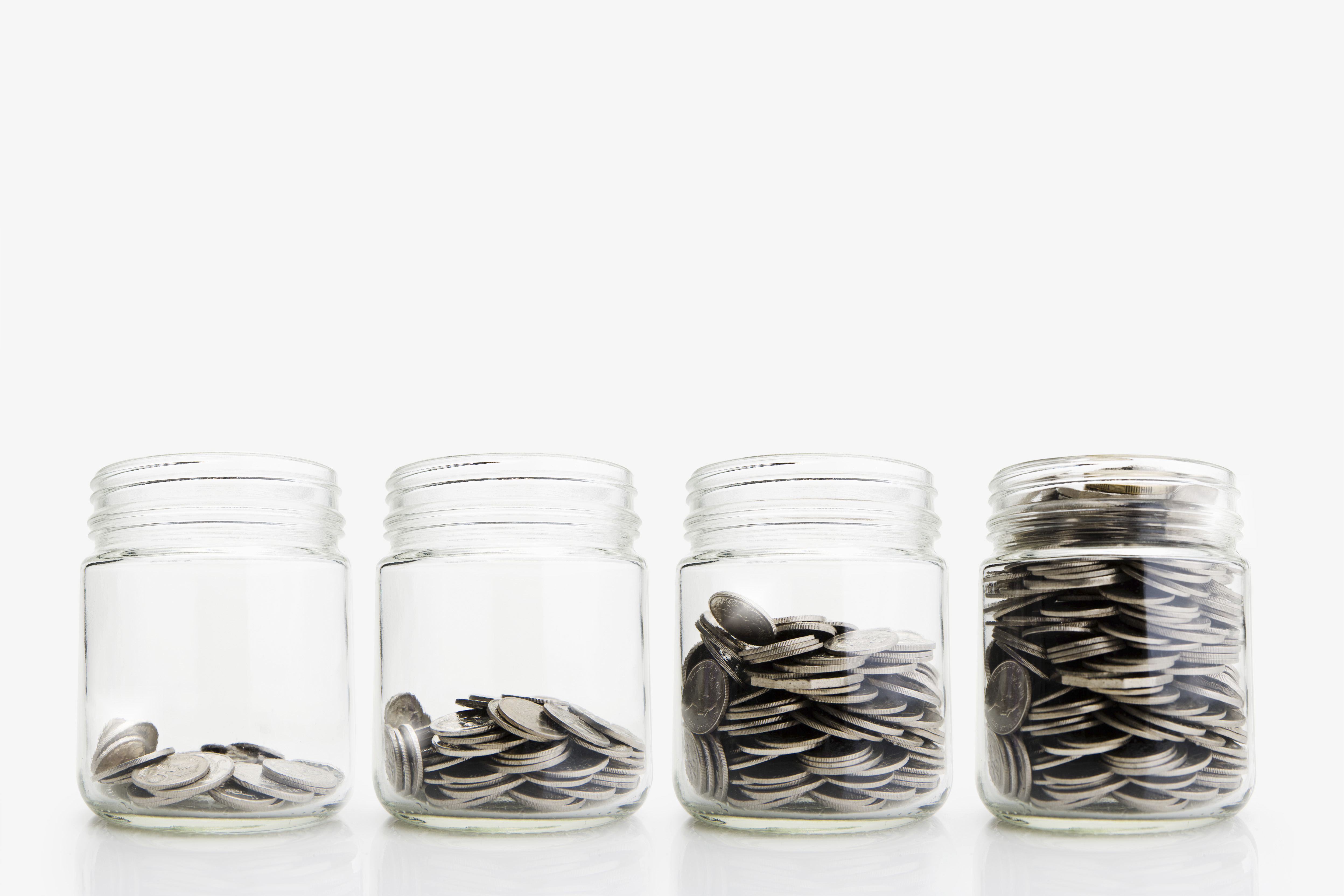 Scholarships
There is a lot of free money out there, go get it!!! Every dollar adds up $$$
College websites under financial aid/scholarships: you will find both merit based (generally automatically given based on your GPA and test score) and need based (ones that must be applied for) scholarships
Millennium scholarship= 3.25 weighted GPA
Your name will be submitted to the state after Graduation if you meet the requirements.
https://www.nevadatreasurer.gov/GGMS/GGMS_Home/
NS Counseling website for local scholarships: https://www.washoeschools.net/Page/9800
UNR “The Nevada Guarantee” for low income students: https://www.unr.edu/nevada-guarantee
UNR Freshmen Scholarships
TMCC Nevada Promise: https://www.tmcc.edu/nevada-promise-scholarship
You or your parents’ employer, bank or credit union
College information
Use the “Get Ready for College” Handout for reference
RESEARCH!!!!
Deadlines are extremely important!! You don’t get to hand in anything late, ever!
Common Application: https://www.commonapp.org/
To begin Common App you will need to create an account.  You can do this at  www.commonapp.org  or by clicking on the “Apply Now” link on a Common App school’s website. 
Opens August 1st; essay prompts are available now to start…just don’t create an account until August 1st  .
Please note, although there are over 1000 colleges and universities who use Common App, not every school does.  Please check with your college before beginning the Common App.
Coalition Application: https://www.coalitionforcollegeaccess.org/
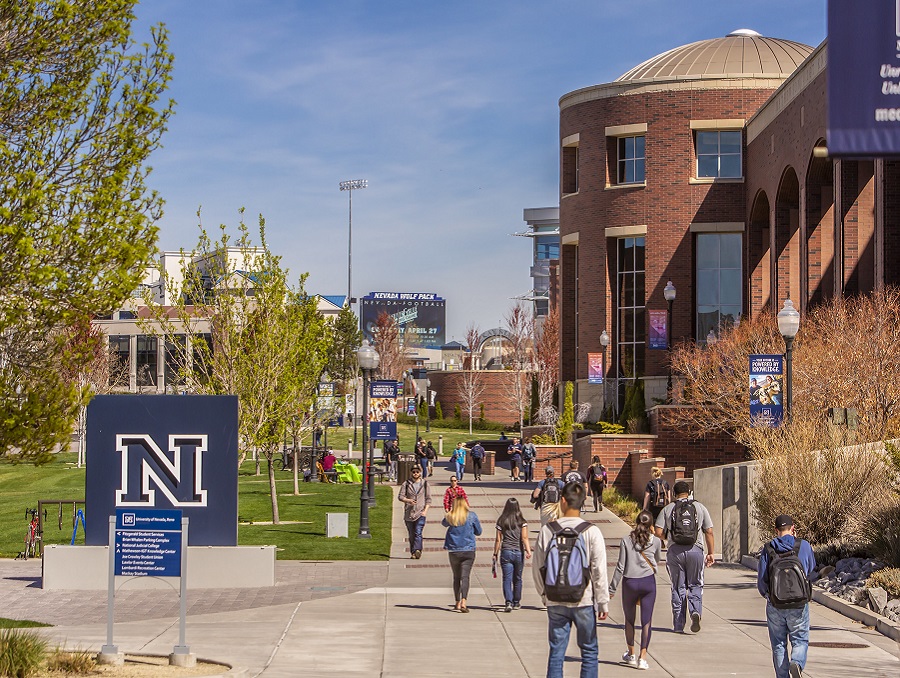 UNR
Senior meetings
Senior meetings are REQUIRED.  The meeting link is in the email that I sent via Edgenuity.
We will review Grad Plan, diploma track and post secondary plans (including college questions/concerns)
North Star Counseling website (tons of information) https://www.washoeschools.net/nscounseling
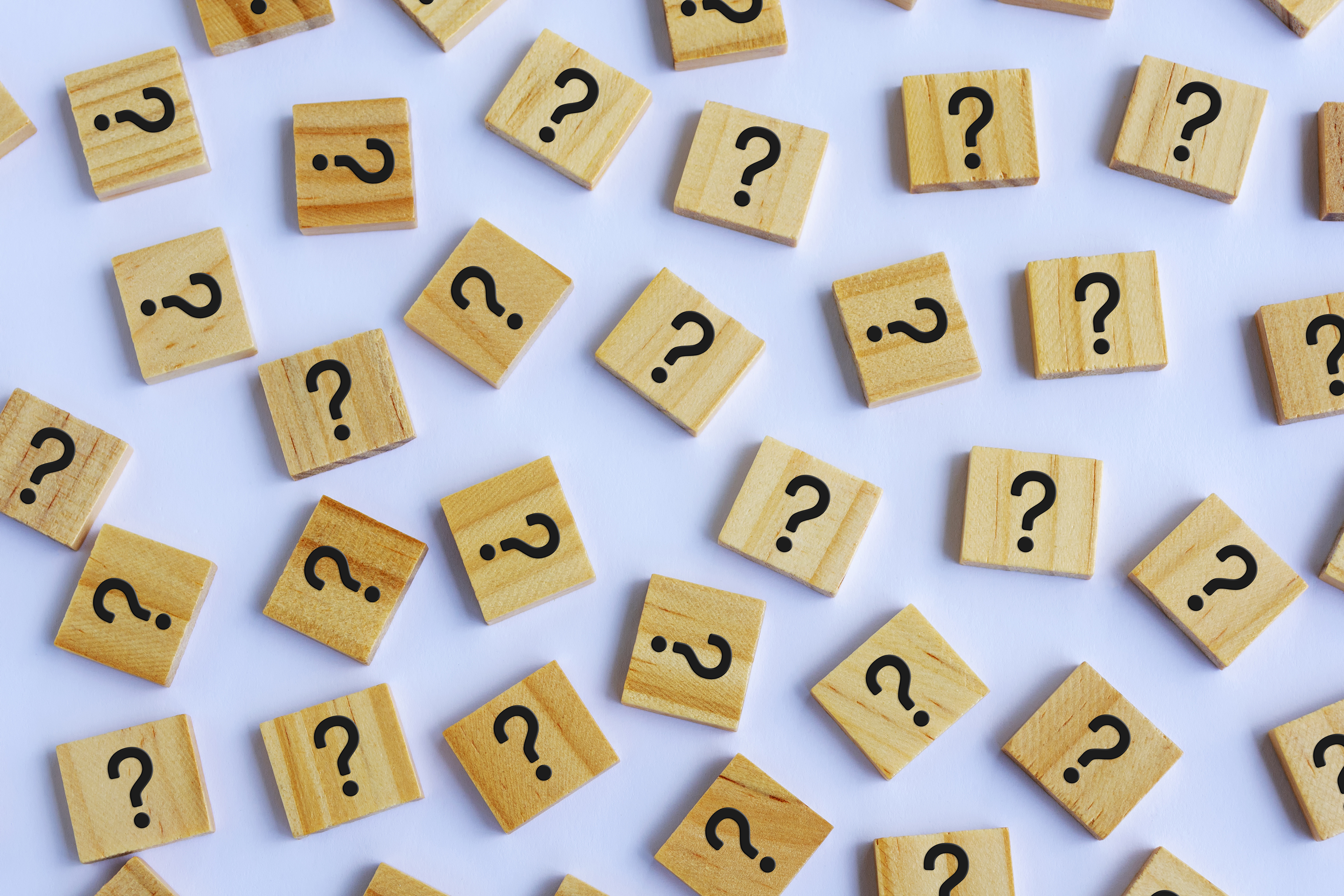 Questions????
Email:   heather.mclaughlin@washoeschools.net
Phone:  775-353-6909
Calendar Link:  https://tinyurl.com/McLaughlinHeather